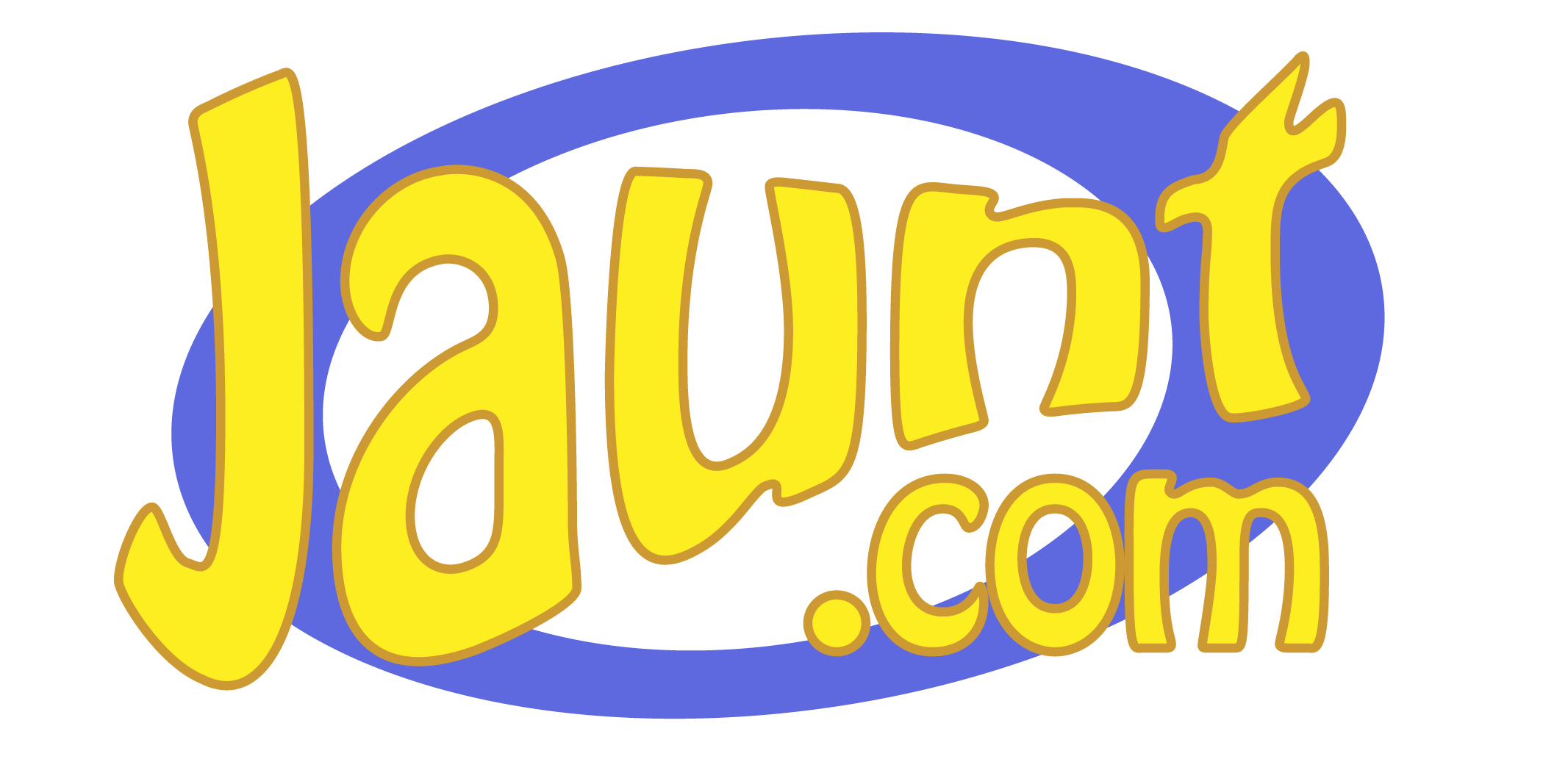 JP Arsenault
Jonathan Bidwell
Diya Gangopadhyay
Collecting Experiences
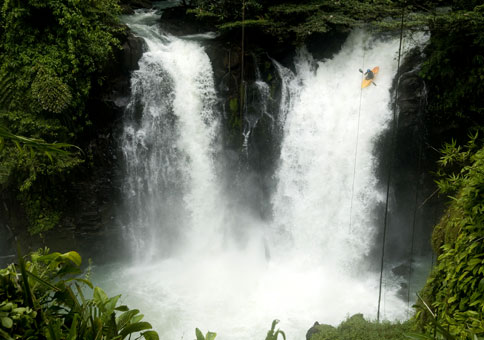 A website that helps build, collect and share the experiences of a place

Gradually led us to explore travel…
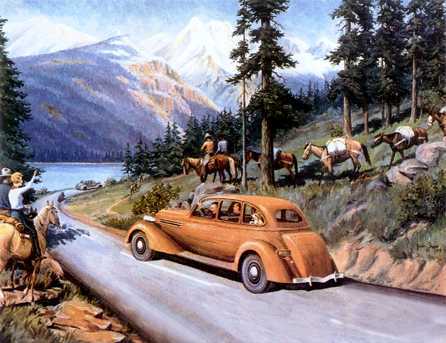 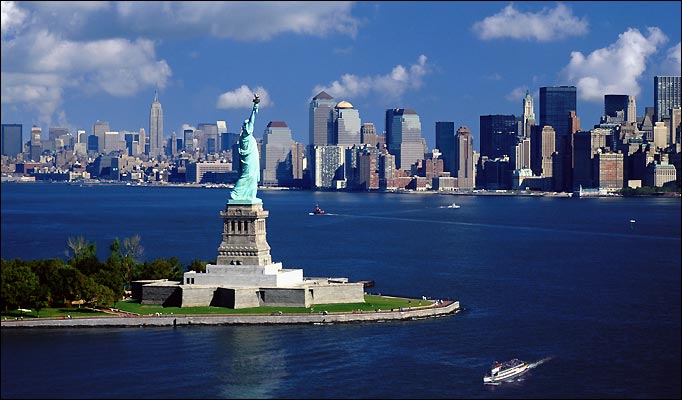 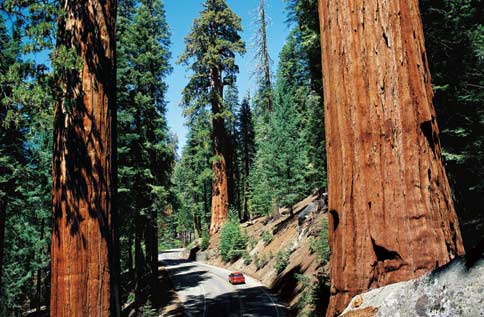 BID Spring 2009
Arsenault | Bidwell | Gangopadhyay
Mood Board
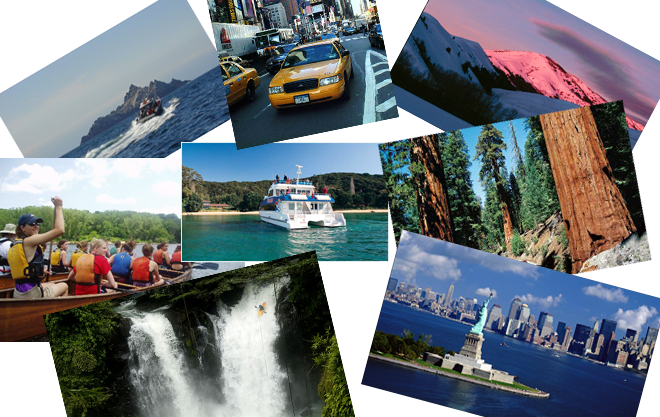 BID Spring 2009
Arsenault | Bidwell | Gangopadhyay
Research Methods
Interviews/Directed Storytelling
Friends and family
Travel Agents

Competitive Analysis
Travel Blogs
Newspapers
Photosynth
Travelogue Sites
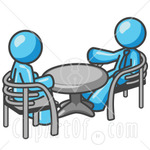 BID Spring 2009
Arsenault | Bidwell | Gangopadhyay
Interesting Results
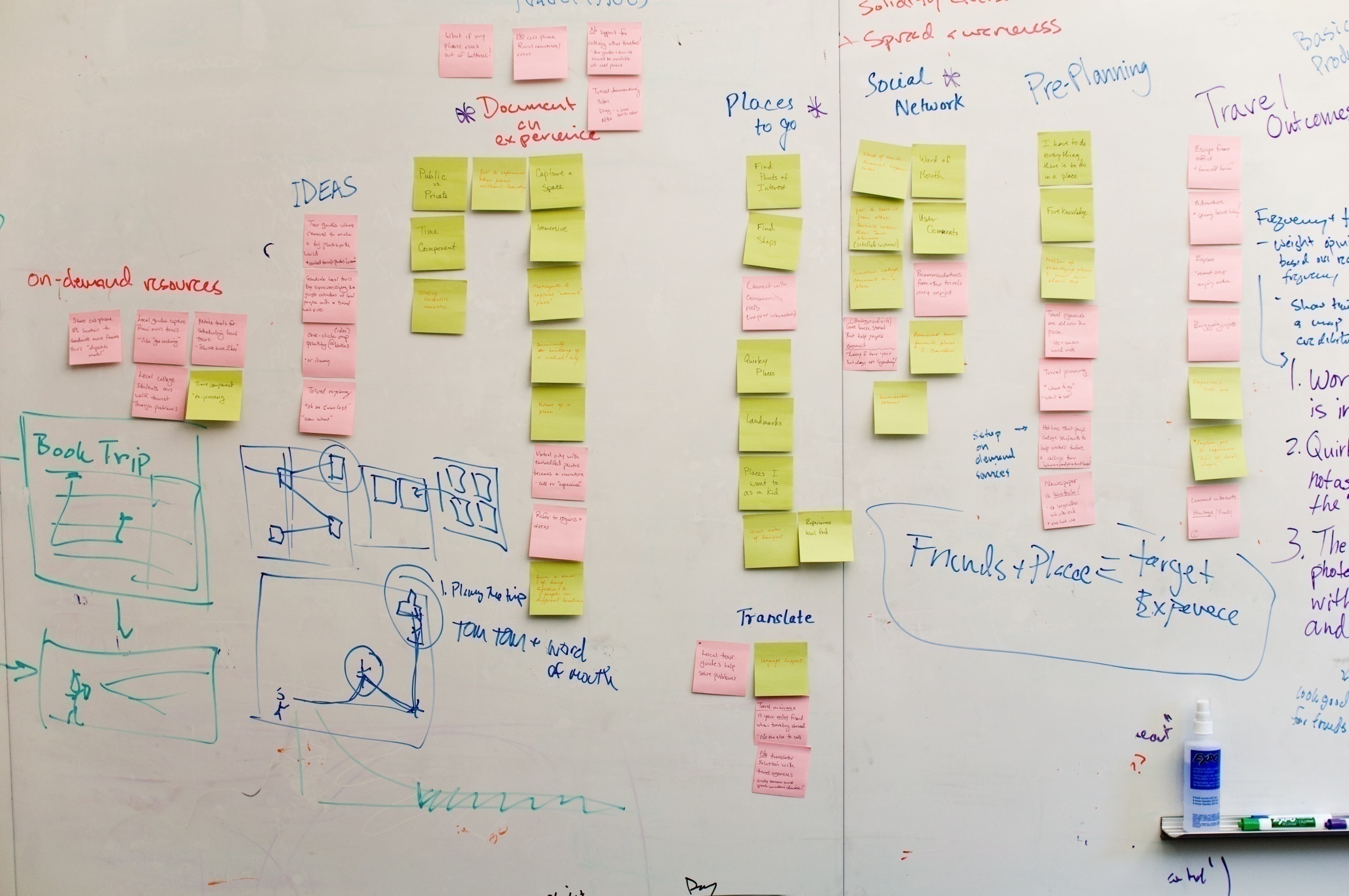 Word of mouth is very important

Quirky places are not as high a priority as we expected

Sharing of photos, videos, etc. is mostly only with family and friends

People don’t necessarily want to worry about the details of a trip, but young people usually don’t use travel agents
BID Spring 2009
Arsenault | Bidwell | Gangopadhyay
Target Market
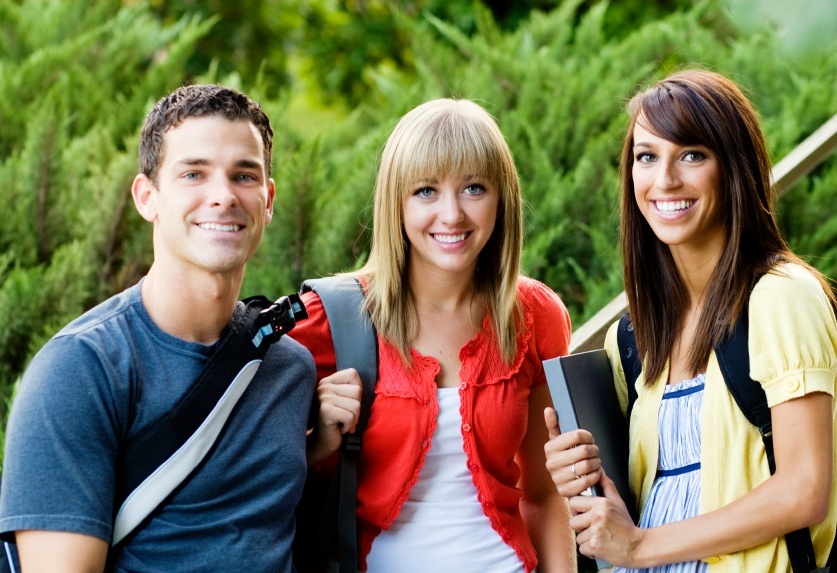 20-something students:
	Limited time for trips
	Limited budget
	Want good stories to tell their 	friends and family
	Tolerant of breakdowns
BID Spring 2009
Arsenault | Bidwell | Gangopadhyay
Persona
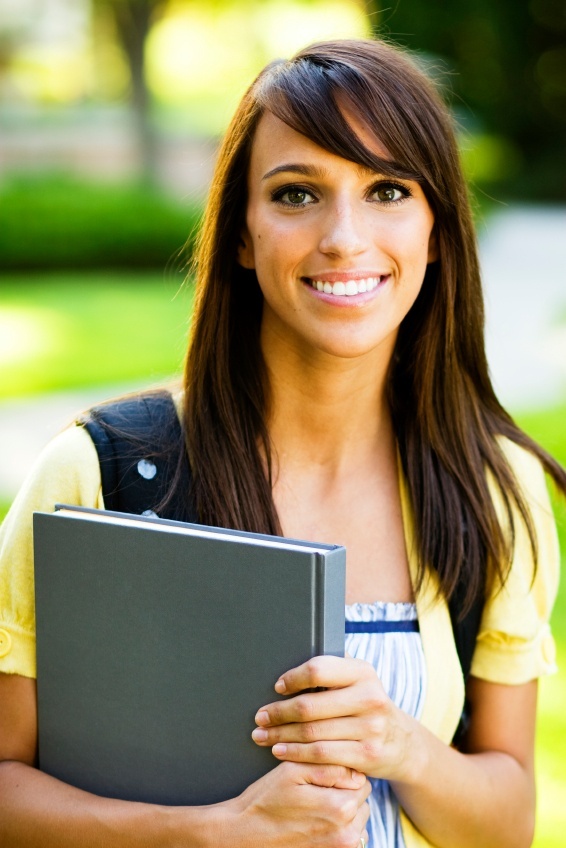 Gianna Russo
20 years old

Studies Comparative Literature at Amherst College
Got the travel bug while a summer student at the University of Leeds
She wants to travel around and experience the Northeast with her friends
BID Spring 2009
Arsenault | Bidwell | Gangopadhyay
Presenting…
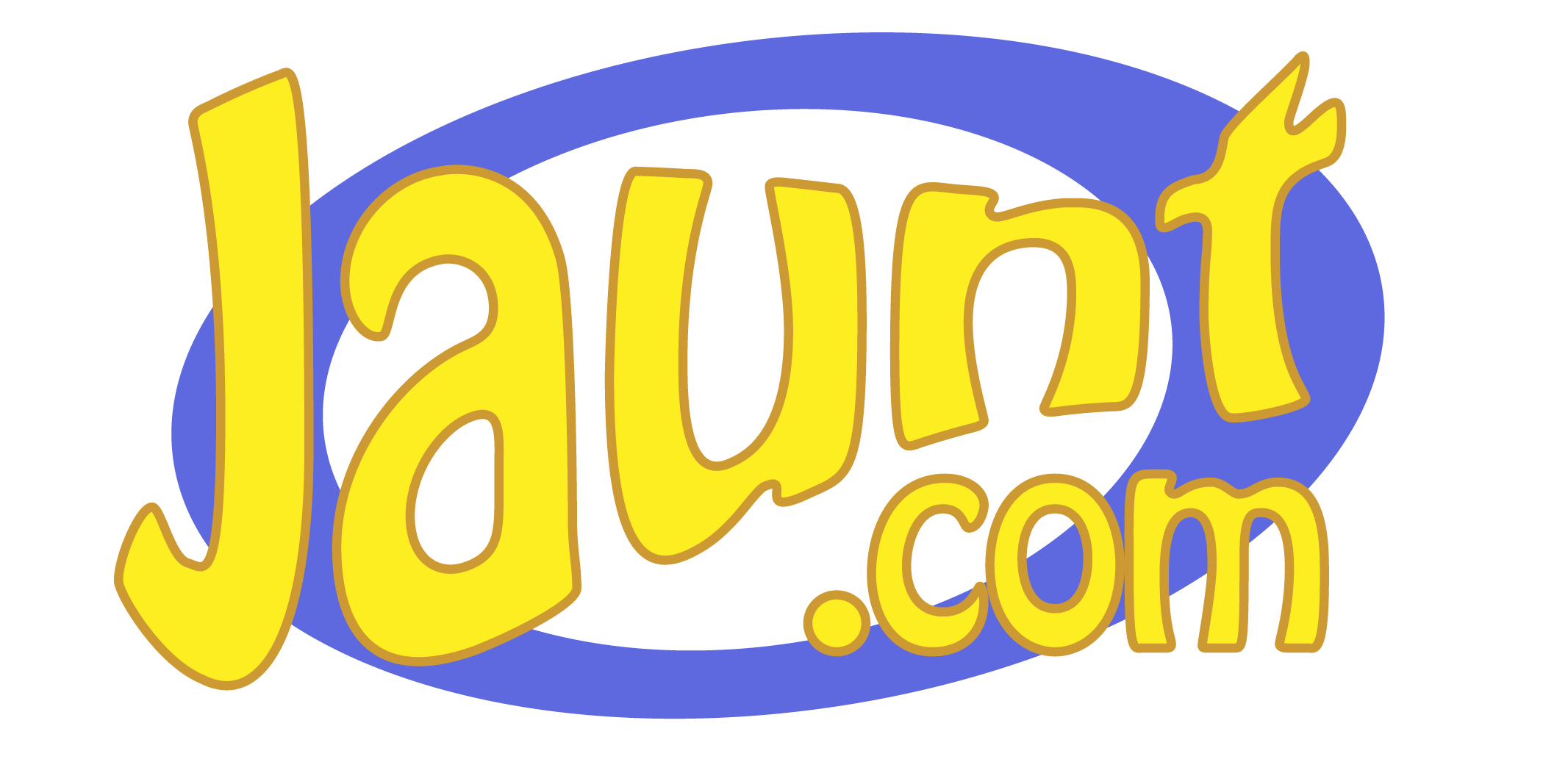 Design Model
Possible
Important
Stuff
Stuff
Planning
Experience
Trip
Experience
Sharing
Experience
Feedback
BID Spring 2009
Arsenault | Bidwell | Gangopadhyay
Design Ideas
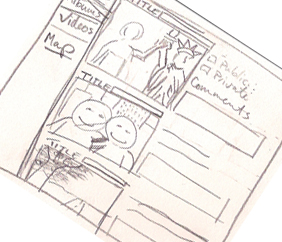 Word of mouth – through ratings and photo comments
 An interactive itinerary builder
 Recommending places
 Real time itinerary changes
 Trip-albums
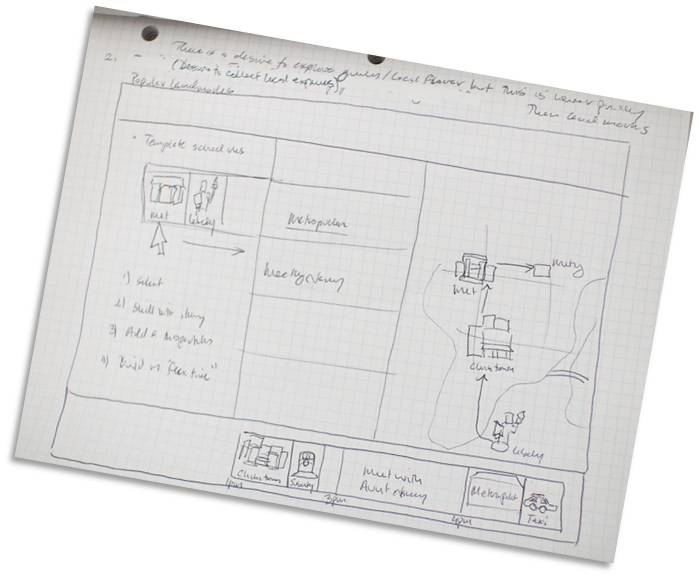 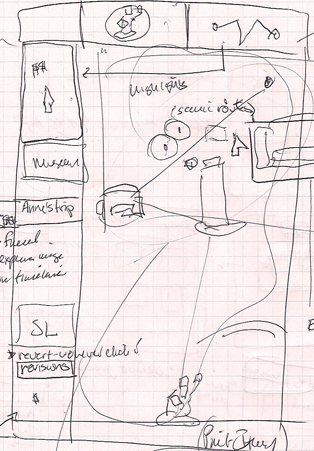 BID Spring 2009
Arsenault | Bidwell | Gangopadhyay
Wireframes
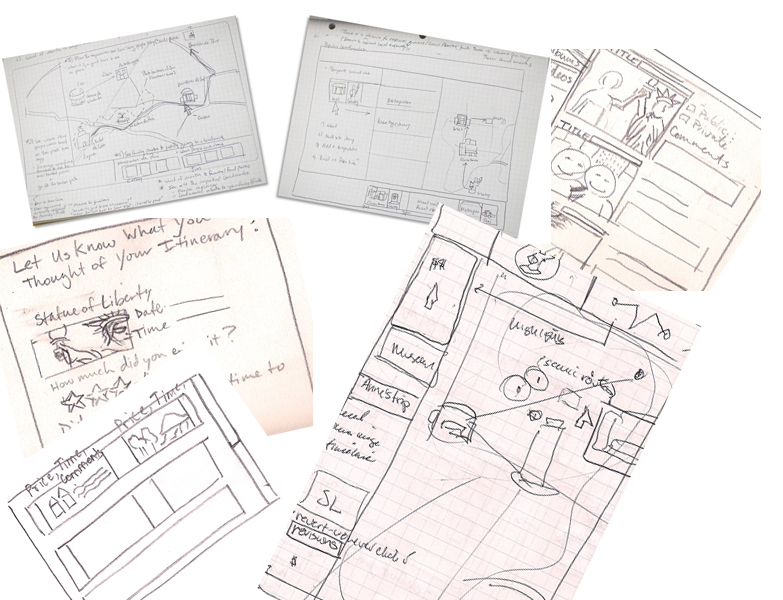 BID Spring 2009
Arsenault | Bidwell | Gangopadhyay
The Final Design
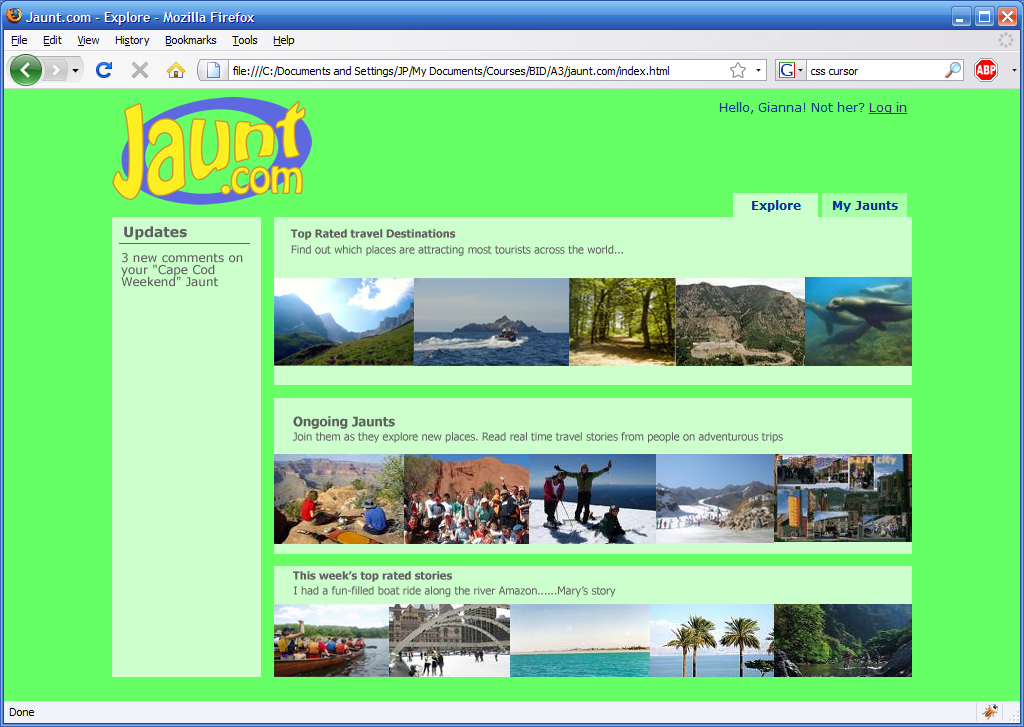 BID Spring 2009
Arsenault | Bidwell | Gangopadhyay
Unique Features
Personalizes the experience planning process
Supports real time itinerary changes
Supports group experiences
Collected experiences inform new experiences
BID Spring 2009
Arsenault | Bidwell | Gangopadhyay